МУНИЦИПАЛЬНОЕ БЮДЖЕТНОЕ ДОШКОЛЬНОЕ ОБРАЗОВАТЕЛЬНОЕ УЧРЕЖДЕНИЕ ЦЕНТР РАЗВИТИЯ РЕБЕНКА – ДЕТСКИЙ САД №8 «ДЮЙМОВОЧКА»
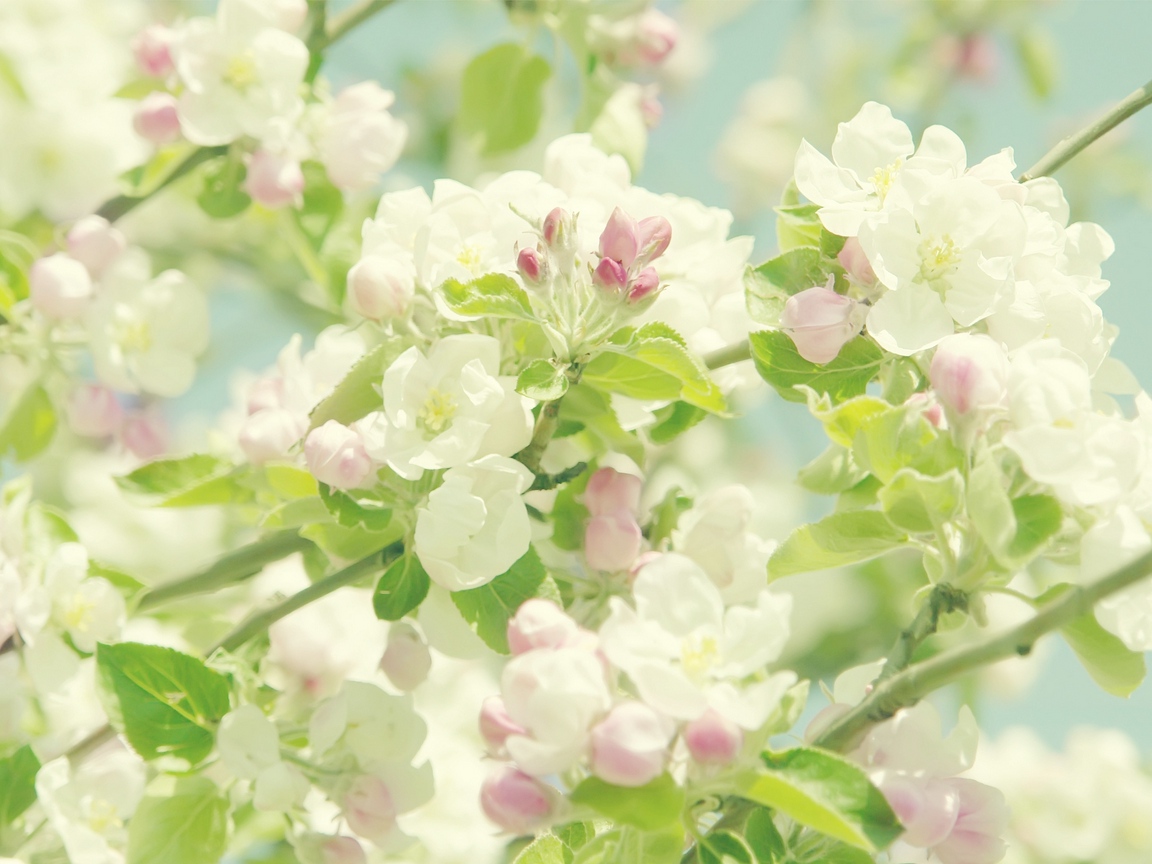 Времена года  Весна
Воспитатель:
 Зуева Светлана Александровна
Мытищи 
2020 г.
Однажды в воздухе послышалась звонкая песенка. Это пел жаворонок. И от его песенки проснулся ветер, наполненным теплым, ласковым воздухом, и полетел над землей.
Взошло на небе ясное, лучистое, жаркое солнце. Земля пригрелась, потянулась, весело улыбнулась солнцу и ветру.
Сразу же на Земле запели звонкие говорливые ручейки, запели и побежали в разные стороны. И капельки-снежинки растаяли и вместе с ручейками стали вливаться в голубые речки, синие моря и океаны.
Где они пробегали, Земля становилась влажной, наполнялась живительной  силой  и  энергией.  Дала вода жизнь зеленым травам,  душистым  цветам,  могучим  деревьям.
На Руси весну всегда ждали, встречали, закликали, гукали, чтобы пришла она с теплом, с доброй погодой, с хлебом, с богатым урожаем.
Весна, Весна красная!
Приди, Весна, с радостью,С великою милостью:Со льном высоким,С корнем глубоким,С хлебами обильными.Весна красна!На чём пришла,На чём приехала?На сошечке, на бороночке?
Праздник встречи Весны проводили у обрядового деревца, которое украшали  лентами,  бумажными  цветами,  колокольчиками. Обрядовое дерево носили по селу, чтобы украсить его мог каждый, а потом украшенное дерево приносили туда, где весну кликают.
В русском народе говорят, что птицы приносят на своих крылья настоящую, теплую весну. Из теплых стран прилетают сорок разных птиц, и первая из них – жаворонок или кулик.
Чтобы приблизить приход весны, хозяйки в этот день пекли из пресного или кислого теста птичек - "жаворонков", которых называли детьми или братьями перелетных птиц, их рассаживали на проталинах, крышах, деревьях и стогах.
Птичек раздавали детям, и те с криком и смехом бежали закликать жаворонков, а с ними и весну. Для этого печеных жаворонков насаживали на длинные палки и выбегали с ними на пригорки или насаживали птичек на шесты, на плетень, подбрасывали кверху и выкрикивали песенки-заклички.
Жаворонки, прилетите!Студену зиму прогоните!Теплу весну принесите!Зима нам надоела,Весь хлеб у нас поела!
Хоровод-игра «Ручеёк» - это старинная игра-обряд, которая символизировала таяние снега. Солнышко согрело землю, растаял снег, всюду побежали журчащие ручейки.
Существовал красивый обычай в этот праздник отпускать птиц на волю, чтобы вместе с птицами полную свободу от зимы обретала и природа, чтобы вместе с вольной жизнью и звонким пением птиц в свои права полностью вступала весна.
Синички-сестрички,Тетки-чечетки,Краснозобые снегирюшки,Щеглята-молодцы,Воры воробьи!Вы по воле полетайте,Вы на вольной поживите,К нам весну скорей ведите!
Стало ясно солнышко припекать, припекать,Землю словно золотом заливать, заливать.Громче стали голуби ворковать, ворковать,Журавли вернулися к нам опять, к нам опять.
А в лесу подснежники расцвели, расцвели.Много цвету вешнего у земли, у земли.Ой ты, ясно солнышко, посвети, посвети!Хлеба, земля-матушка, уроди, уроди!